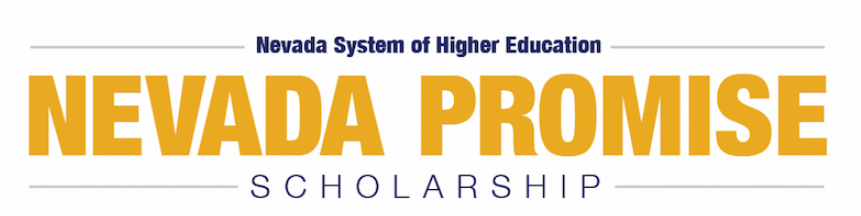 JW Lazzari
Director of Financial Assistance
Nevada Promise Basics
Established by the Nevada Legislature in 2017
Senate Bill 391
October 1 – Institutions announce their participation

Program Components:
Scholarship
Community Service Program
Mentoring
Scholarship
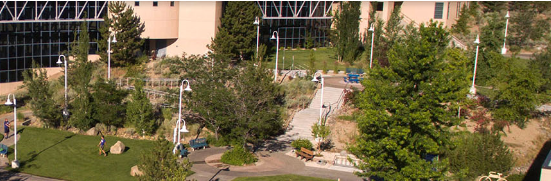 Scholarship Awards
Award Amount
Nevada Promise Scholarship covers the FULL COST of class fees, not covered by other gift aid.
Gift aid is defined as a federal Pell Grant, a federal Supplemental Educational Opportunity Grant (FSEOG), a  Silver State Opportunity Grant (SSOG), or a Governor Guinn Millennium Scholarship (GGMS). 
Gift aid IS NOT outside scholarships, Foundation Scholarships, other institutional grant awards
The Nevada Promise Scholarship can provide for up to three years of coverage of class fees to eligible students not covered by other gift aid, subject to appropriation.
If there are not sufficient funds available for all eligible scholarship applicants, students will be awarded in order of the date the application was received.
Student Eligibility
Be classified as a Nevada resident for tuition purposes by the institution where they plan to receive the NV Promise Scholarship.
Before the beginning of the fall 2018 semester have earned one of the following during the 2017-2018 academic year: 
High school diploma from a public or private high school located in Nevada;
High school diploma from a public high school in a county of another state that borders Nevada and accepts Nevada residents; or
General Equivalency Diploma (GED) or equivalent document.
Be less than 20 years of age when initially receiving the scholarship.
Not have earned a prior associate or bachelor’s degree.
Not be in default on any federal student loan.
Not owe a refund to any federal student aid program.
Student Eligibility
Meet all program deadlines, including:
October 31 at 11: 59 p.m. - Complete the Nevada Promise Application
December 30 - Attend at least one training meeting offered by the college (Financial Aid Night)
April 1 - Complete the Free Application for Federal Student Aid (FAFSA) and subsequently receive an Expected Family Contribution (EFC)
April 30 – 
Meet at least once with a mentor (assigned by the college)
Complete at least 20 hours of eligible community service
Attend a second training meeting offered by the college (New Student Orientation)
Enroll in a minimum of 12 semester credit hours in an associate degree program, a bachelor’s degree program or a certificate of achievement program for each semester of the school year immediately following the school year in which the student graduates from high school.
Award Renewal**
Nevada Promise Scholarship was funded for only the high school graduating class of 2018. 
We hope additional funding will be made available by the 2019 Nevada Legislature. Applications will open for renewal, but will be subject to appropriation, which could happen as late as June 2019.
Students who plan to apply for a Nevada Promise Scholarship for 2019 should also prepare to meet all program deadlines for a second year.
Community Service
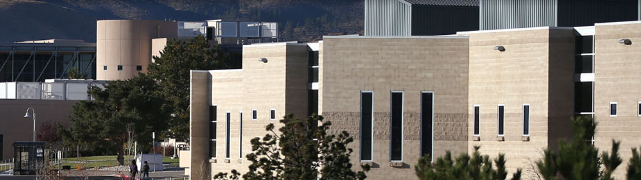 Community Service
Community Service is time contributed to a nonprofit or public service organization. 

20 Hours Required
Published list of Community Service Options – coming soon on wnc.edu

Must be completed and hours submitted for review no later than April 30.
Mentoring
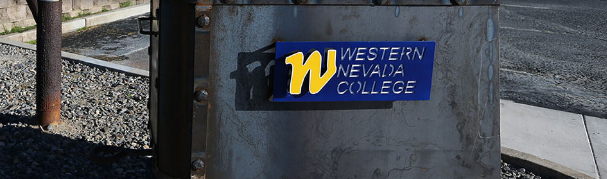 Mentoring
Mentor Requirements:
Willingness to partner with a student to help them achieve their educational and career goals
Must be at least 21 years of age
Undergo a Criminal Background Check
Attend a Mentor Training meeting prior to December 31
Mentor Restrictions:
Mentors cannot be the employers of their mentees.
Mentors cannot be related to their mentees.
Mentors cannot be compensated to mentor. WNC employees are eligible to be mentors, but must not receive additional compensation for serving as mentors.
Each mentor must be willing to provide all information needed to obtain a criminal history report.
Individuals are not eligible to become mentors if they have entered a plea of guilty, guilty but mentally ill or nolo contendere to, been found guilty or guilty but mentally ill, or been convicted of, in this state or any other jurisdiction, of a felony.
Mentoring
Mentor Time Commitment:
The program limits each mentor to no more than 10 students
As part of the training program, we will be asking you how many students you are willing to mentor. 
Mentors are required to meet with their student 1 time per semester and the length of those interactions may vary. We anticipate that at a minimum, mentors will meet for at least 1 hour with each student.
Mentoring
Steps to Be a Mentor:
Make a commitment to help students
Sign-up for and attend Mentor Training before December 30
Provide any additional information needed for a Criminal Background check 
Be assigned one or more mentee 
Meet once with mentee during Spring 2018, before April 30.
Highlights
WNC Announcement and Website Launch – June 2017

WNC Nevada Promise Application Launch – June 2017

Nevada Promise Common Application Launch – August 2017
OnBase workflow
Highlights
Advertisement / Recruitment
Promise Video
Ehappenings
Social Media – Facebook, Youtube, Twitter
Radio Ads – Ten Country, Alice
Digital Online 
Live Streaming – Hulu, Prime, Xbox
Electronic Billboards – Dougals / Carson Community Center Marquee 
Letter to all Seniors in Service Area
Bridge to Success High School Visits / Superintendent Support

Applicant Count - 721
In Progress
Financial Aid Nights

Mentor Trainings

NSHE Implementation Team

Community Service Tracking Form – In Development

Mentor Tracking Form – In Development
Questions?
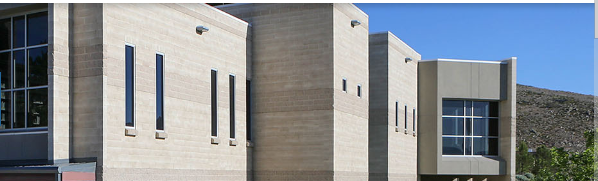